RAP 1: Obiteljska kuća/Sutivan, Brač/
Anka Ban
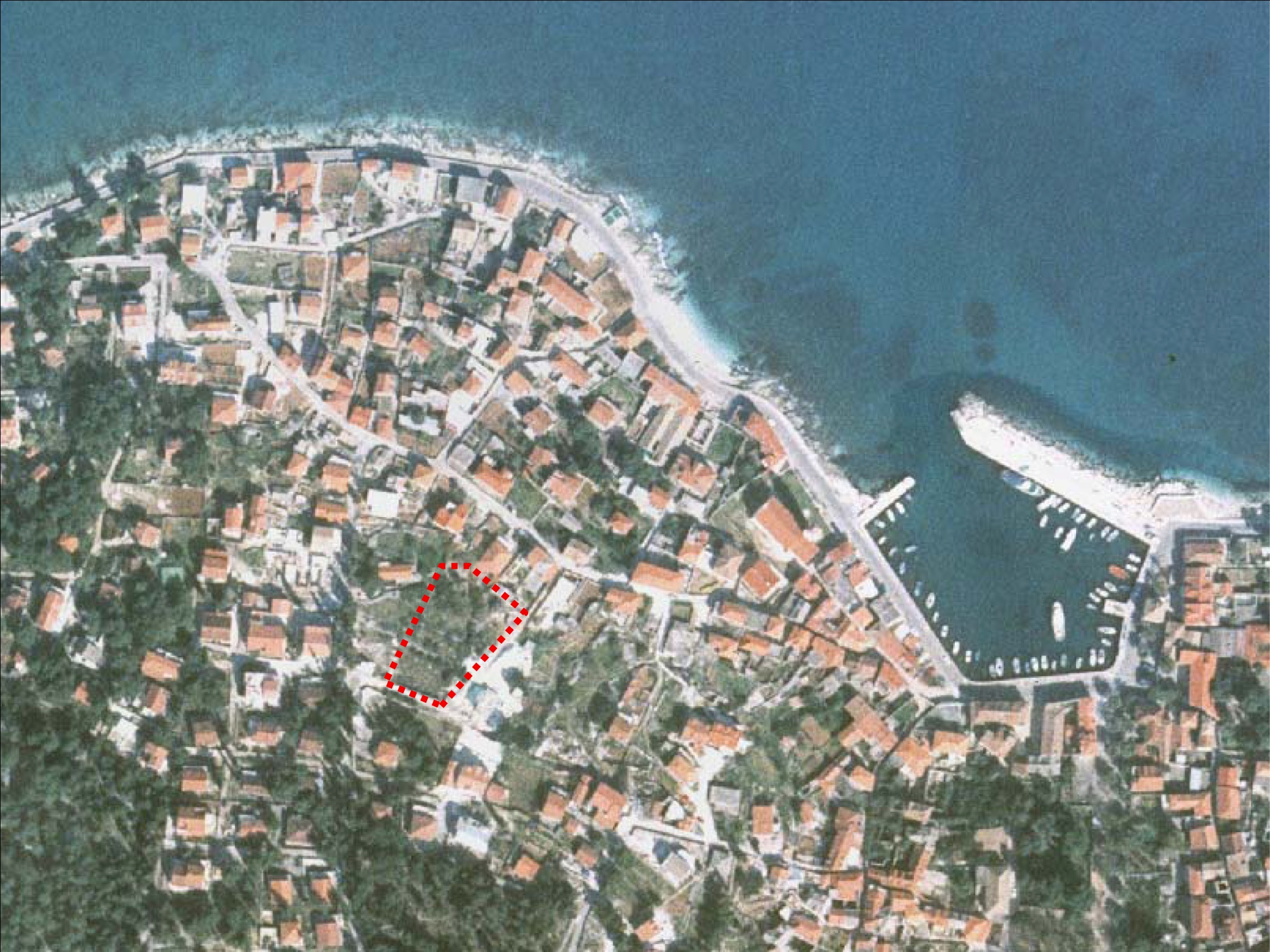 LOKACIJA
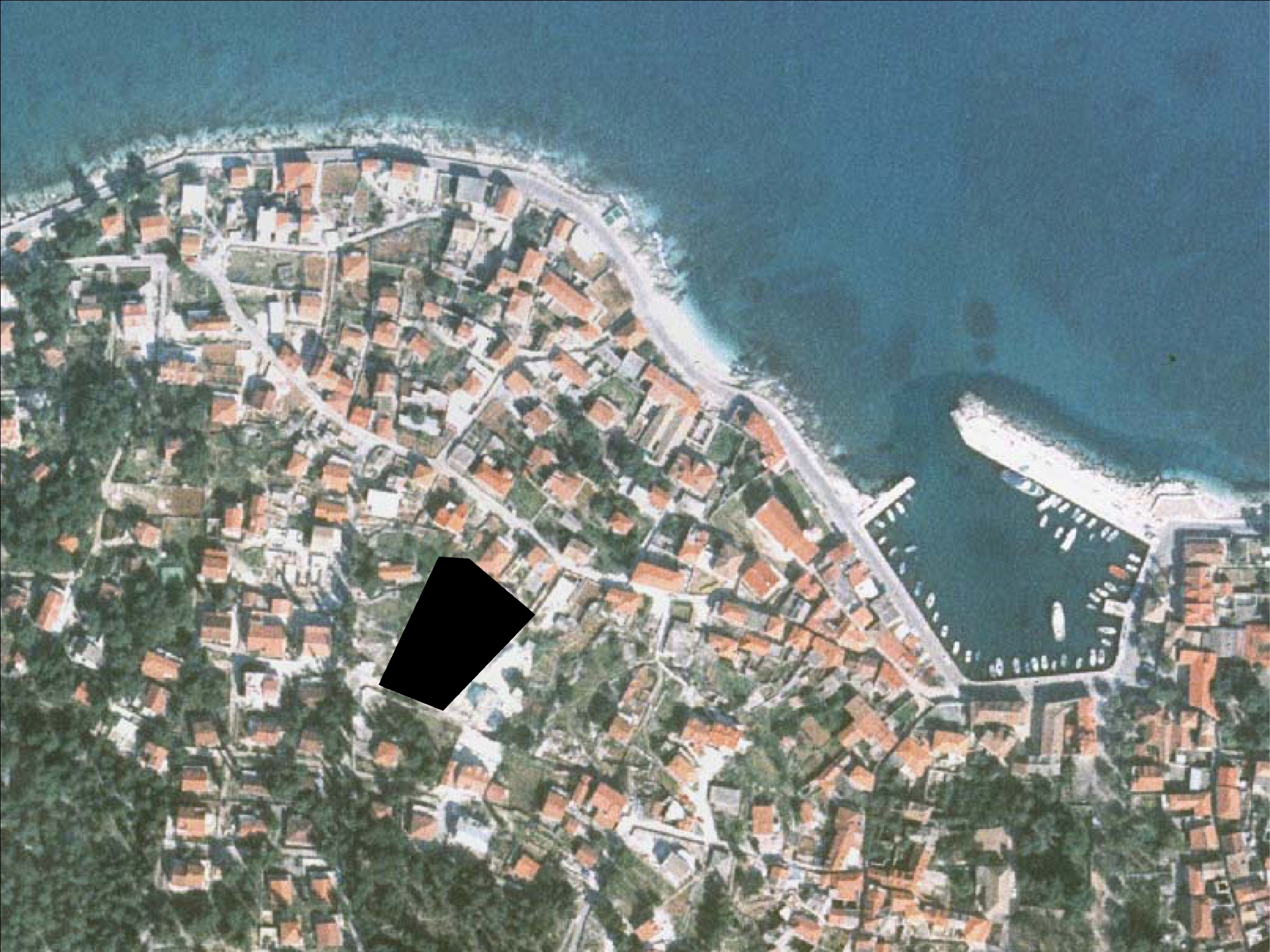 LOKACIJA
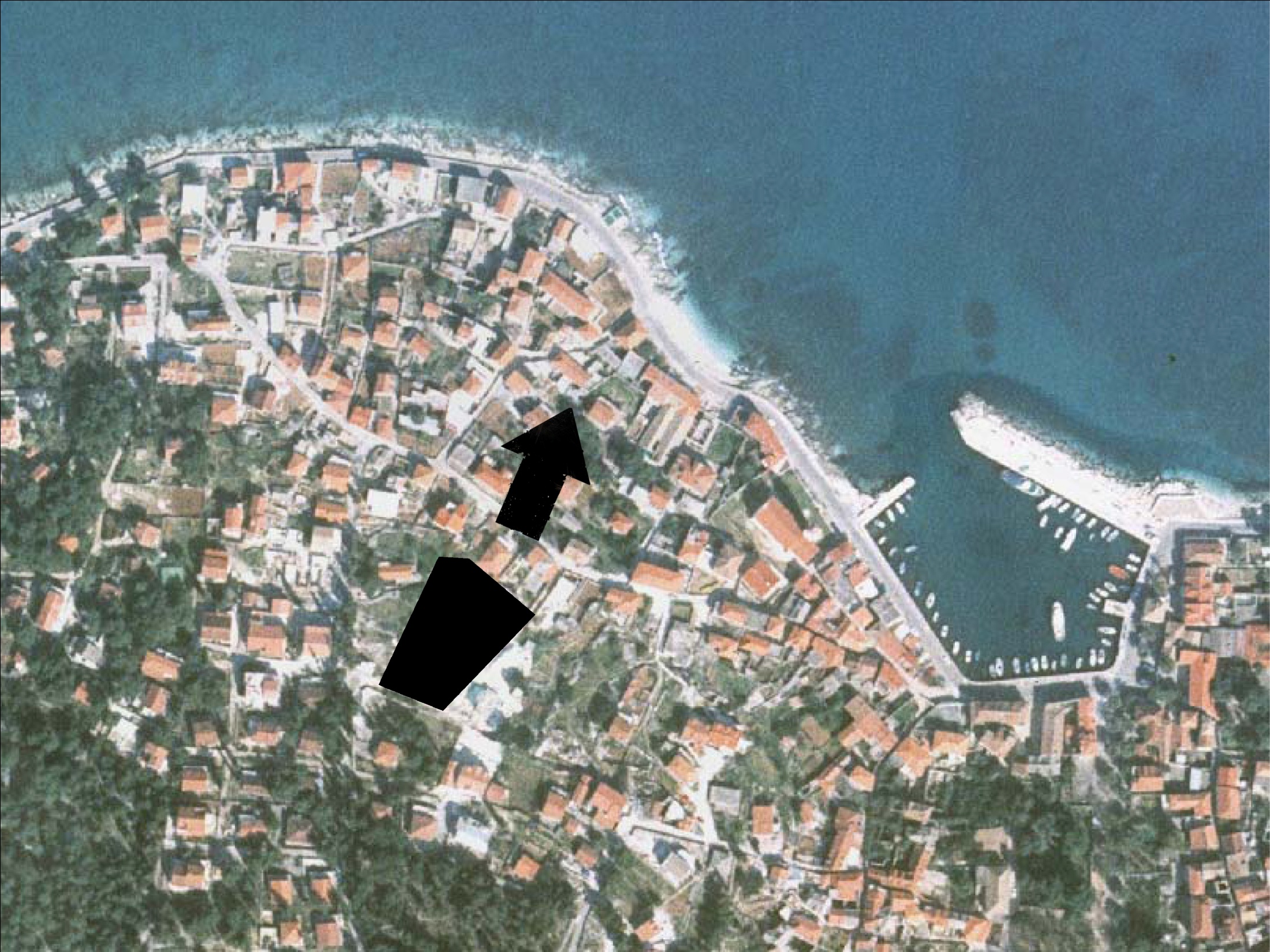 LOKACIJA
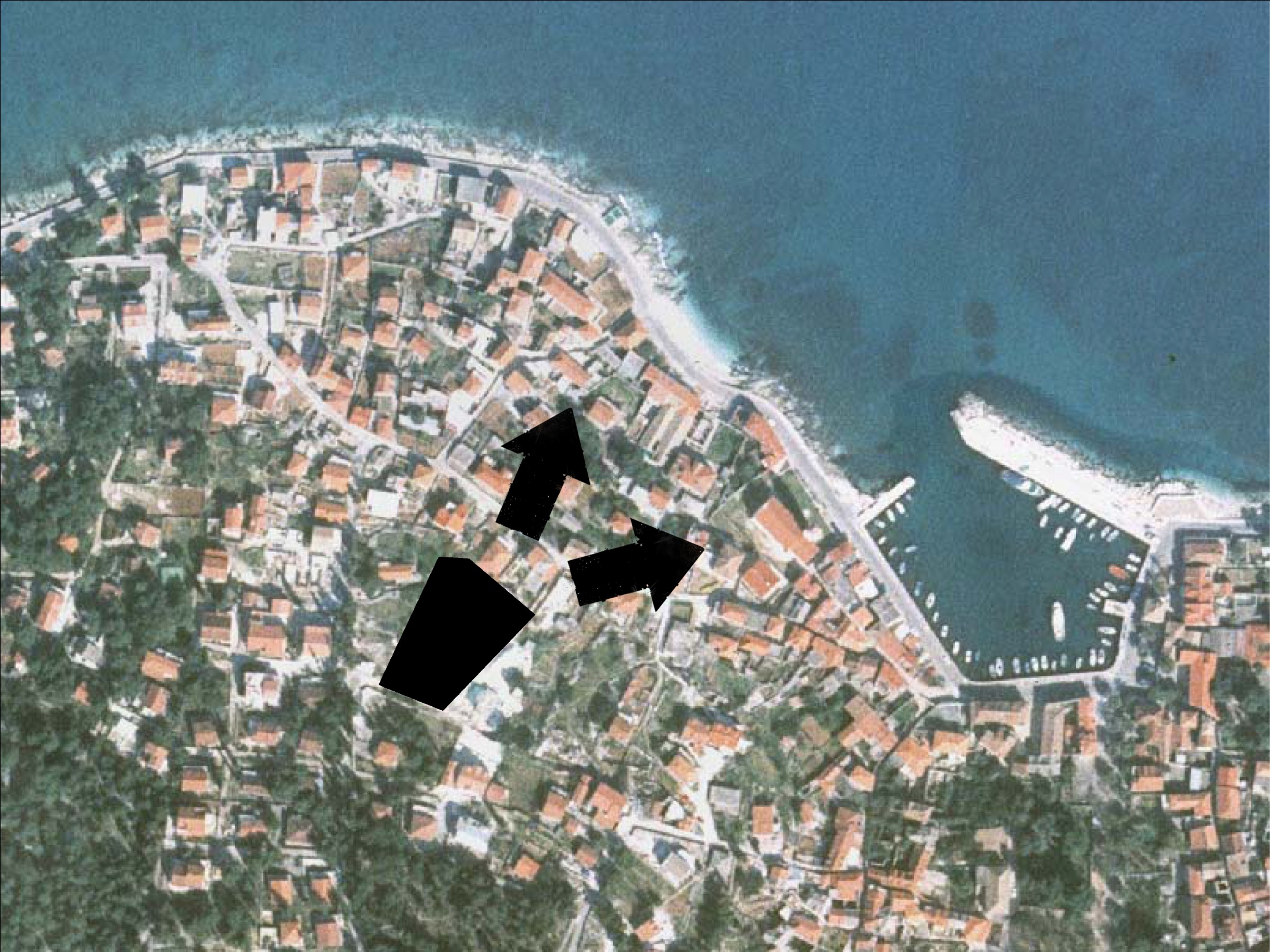 LOKACIJA
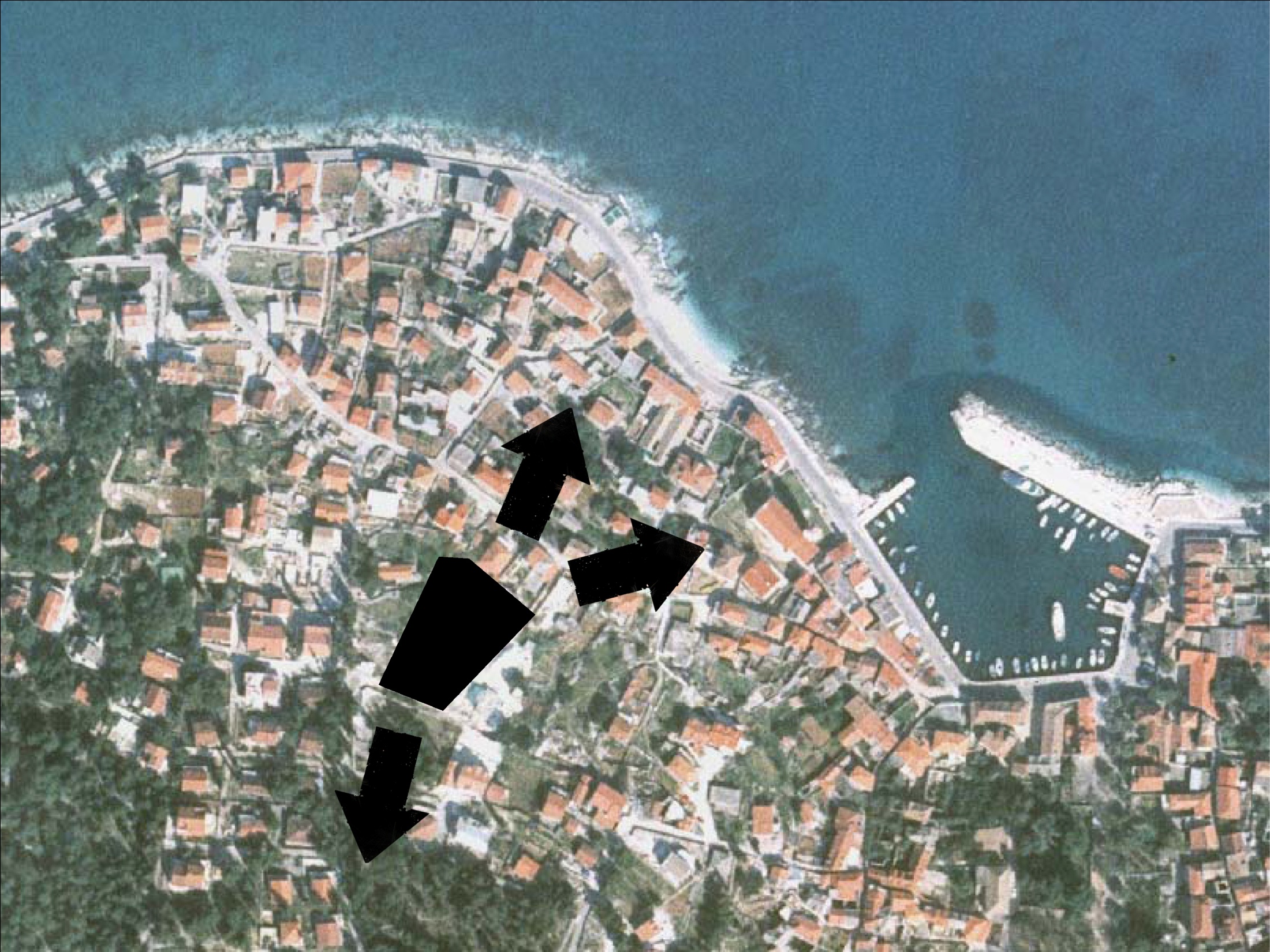 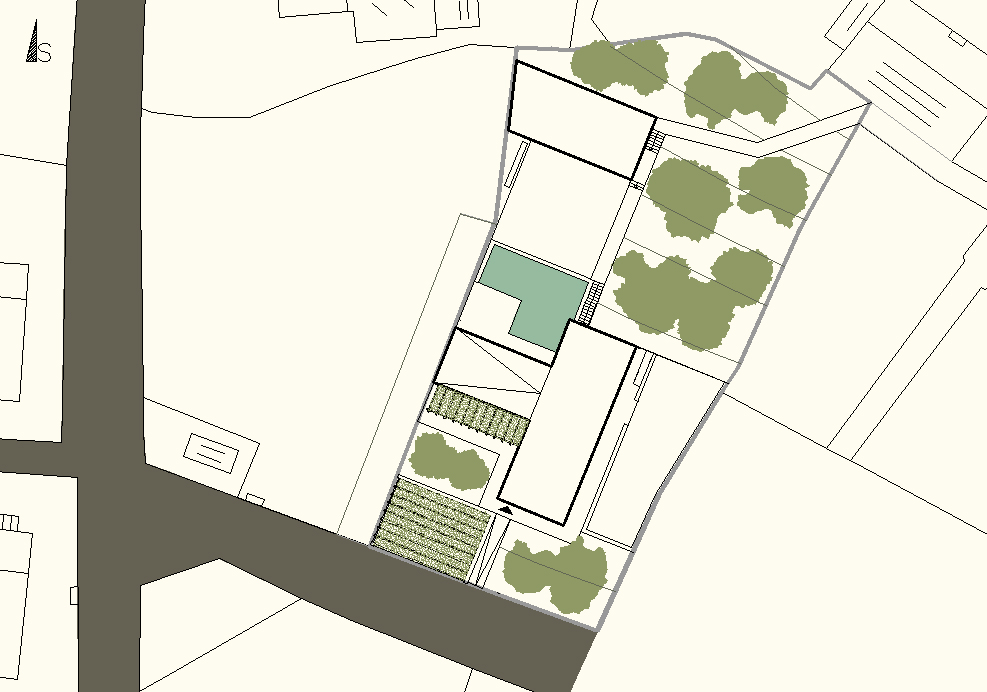 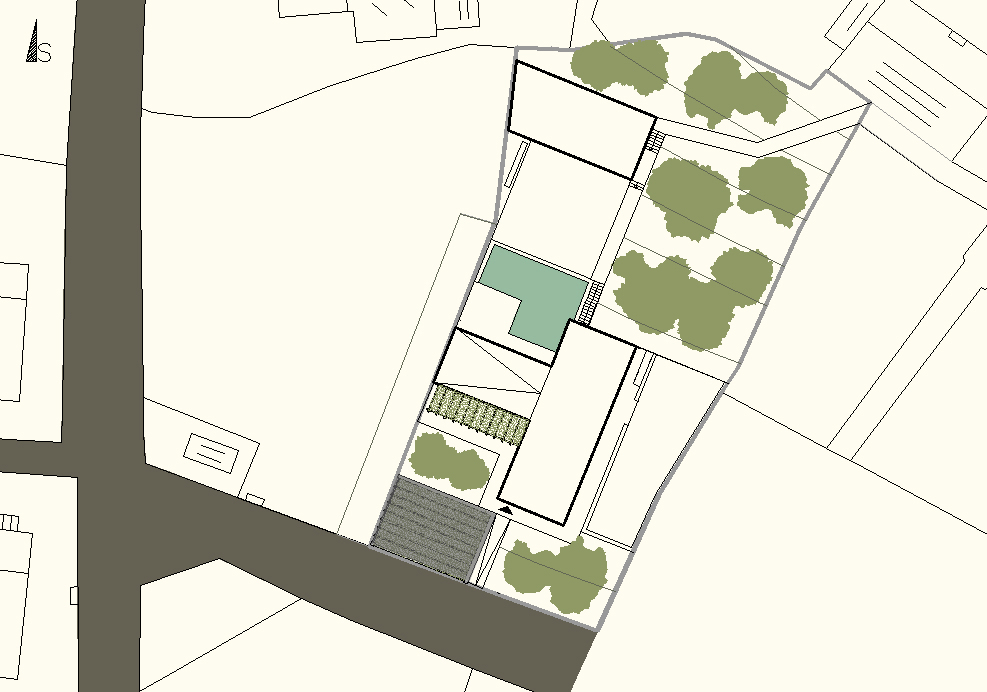 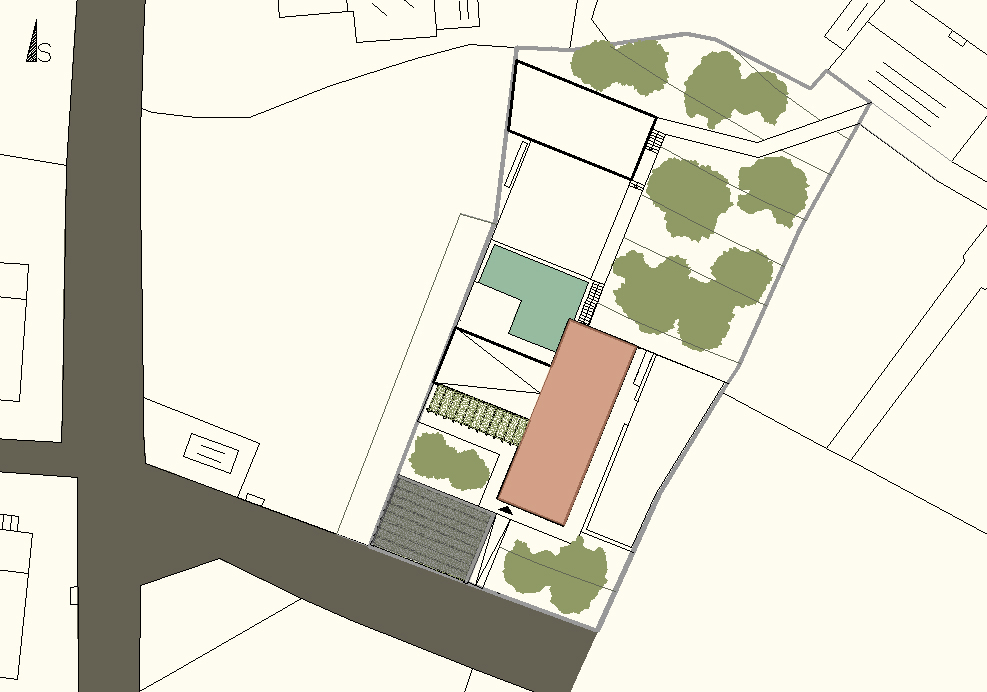 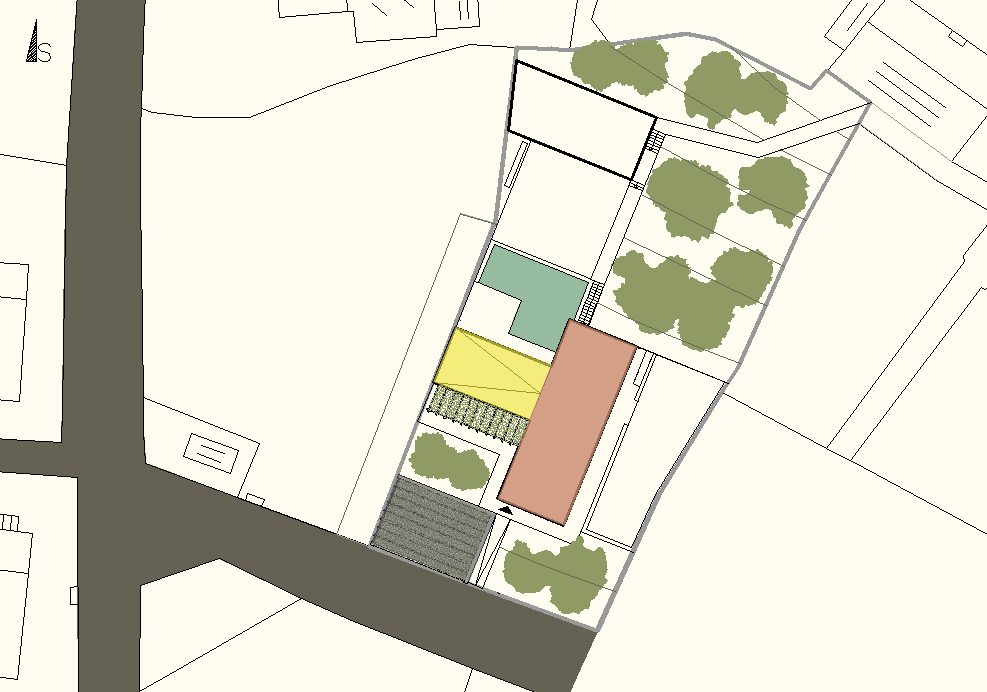 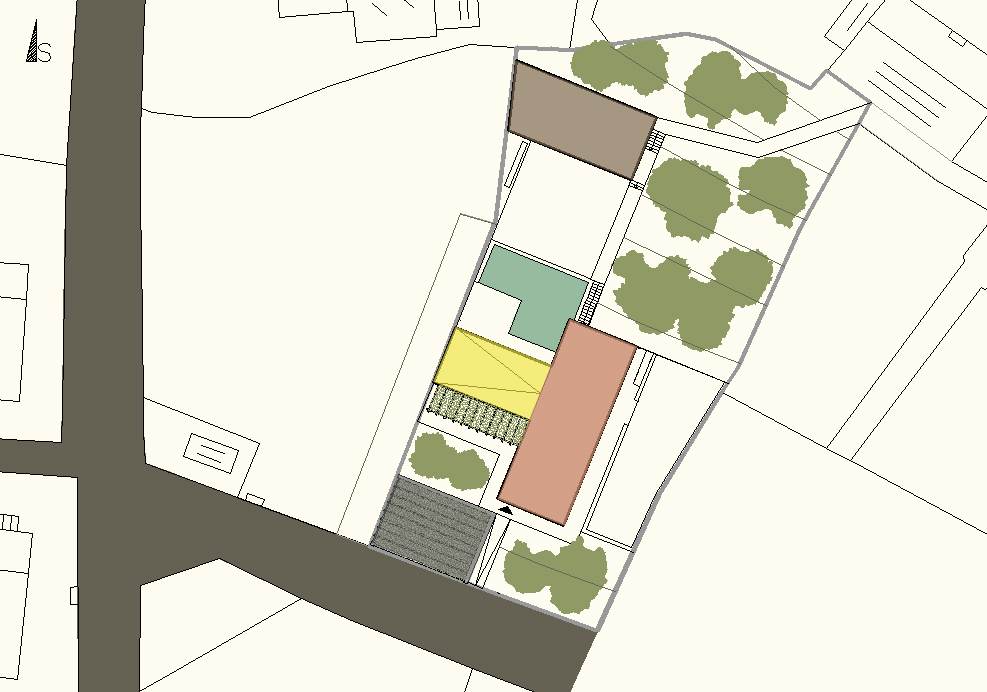 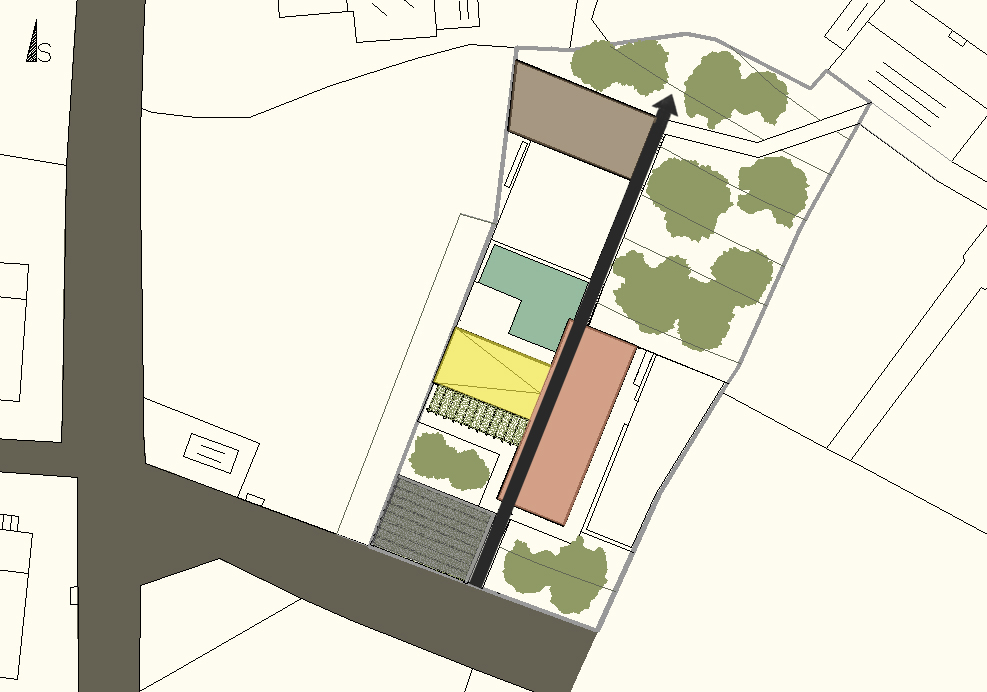 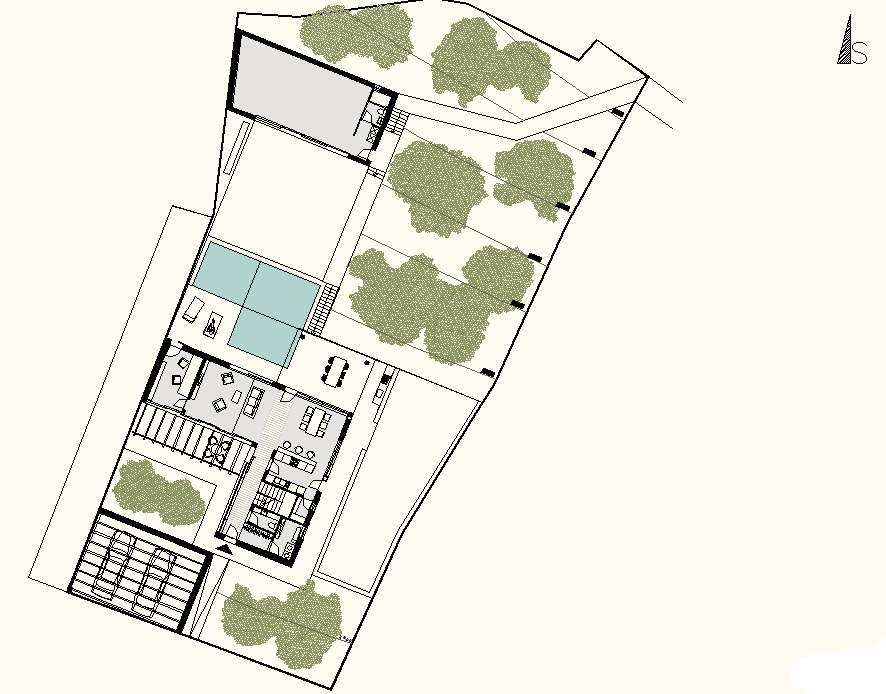 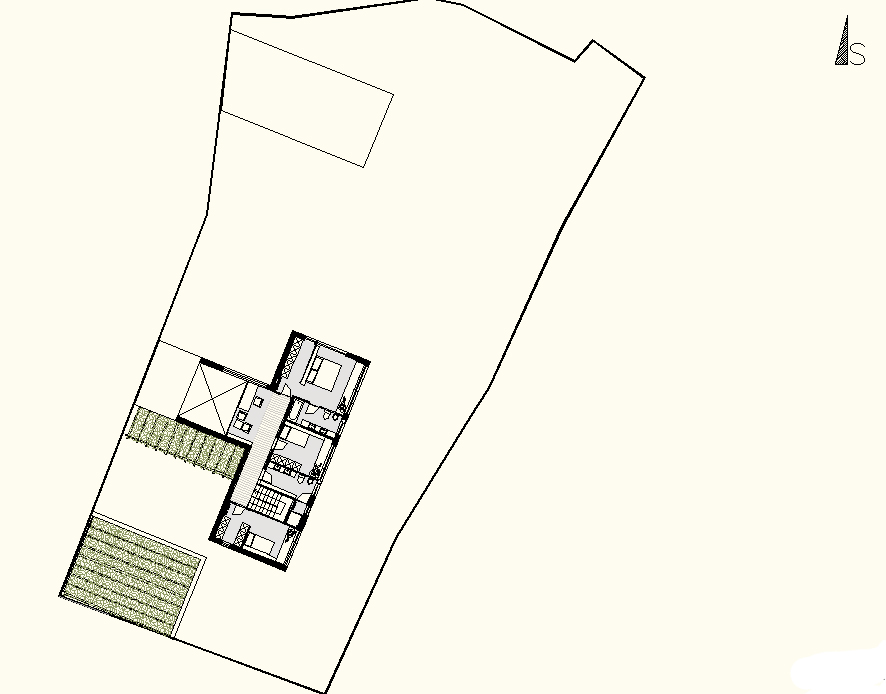 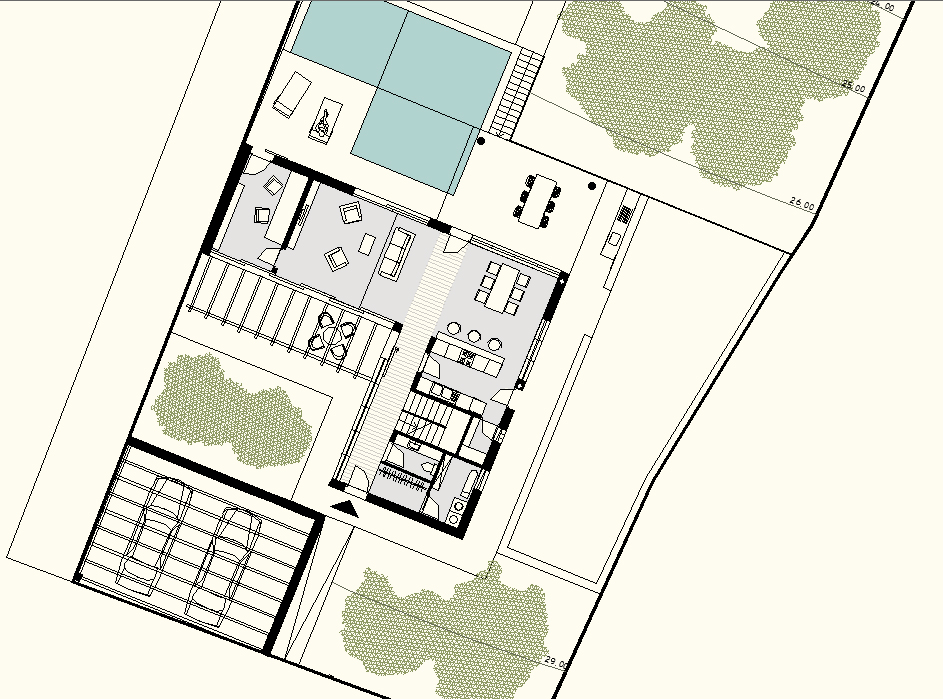 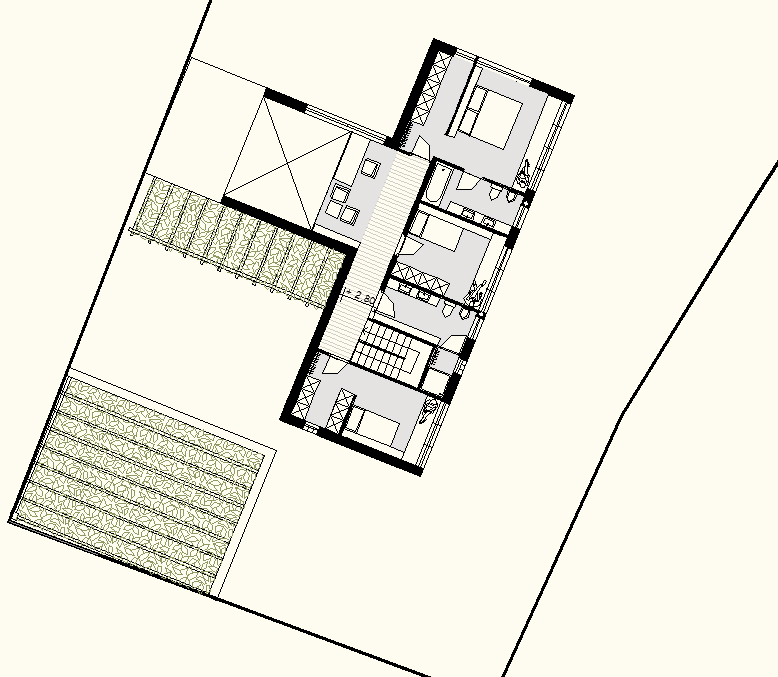 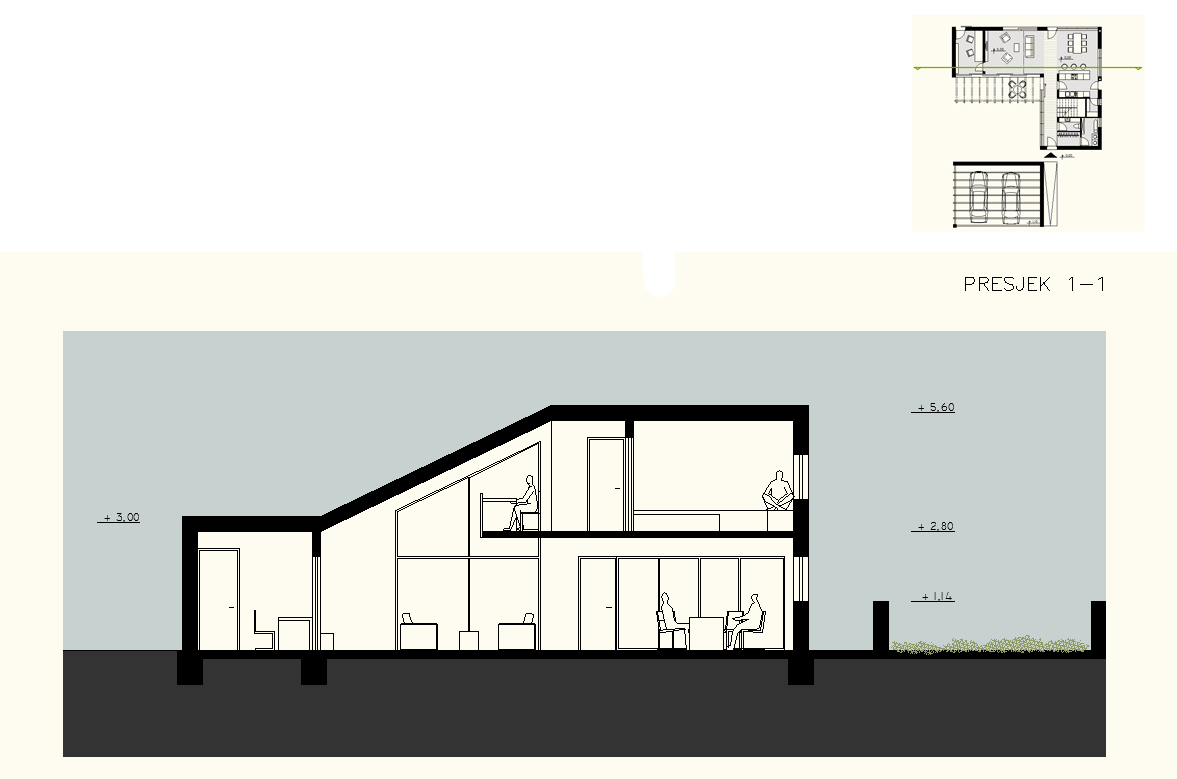 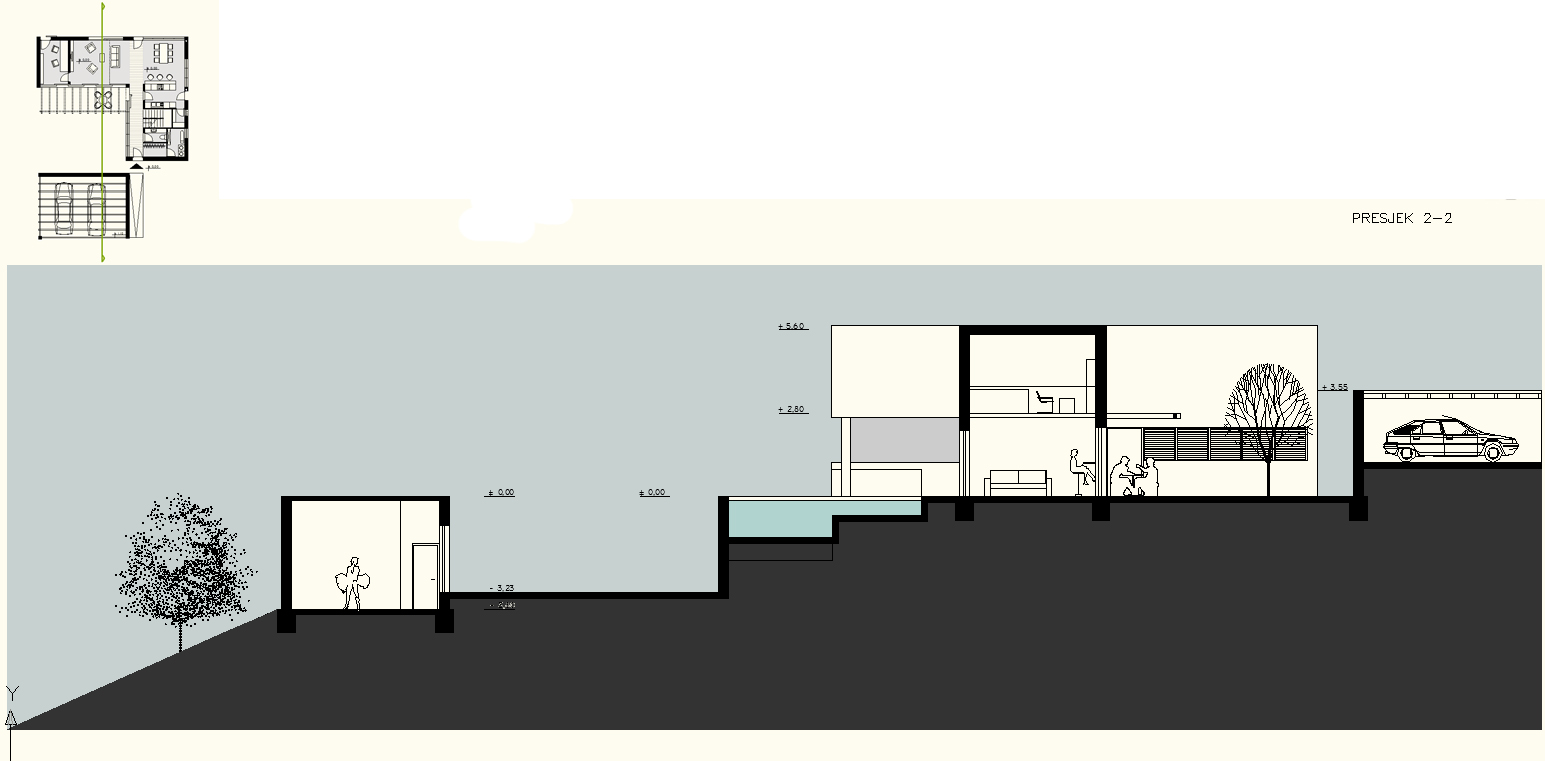 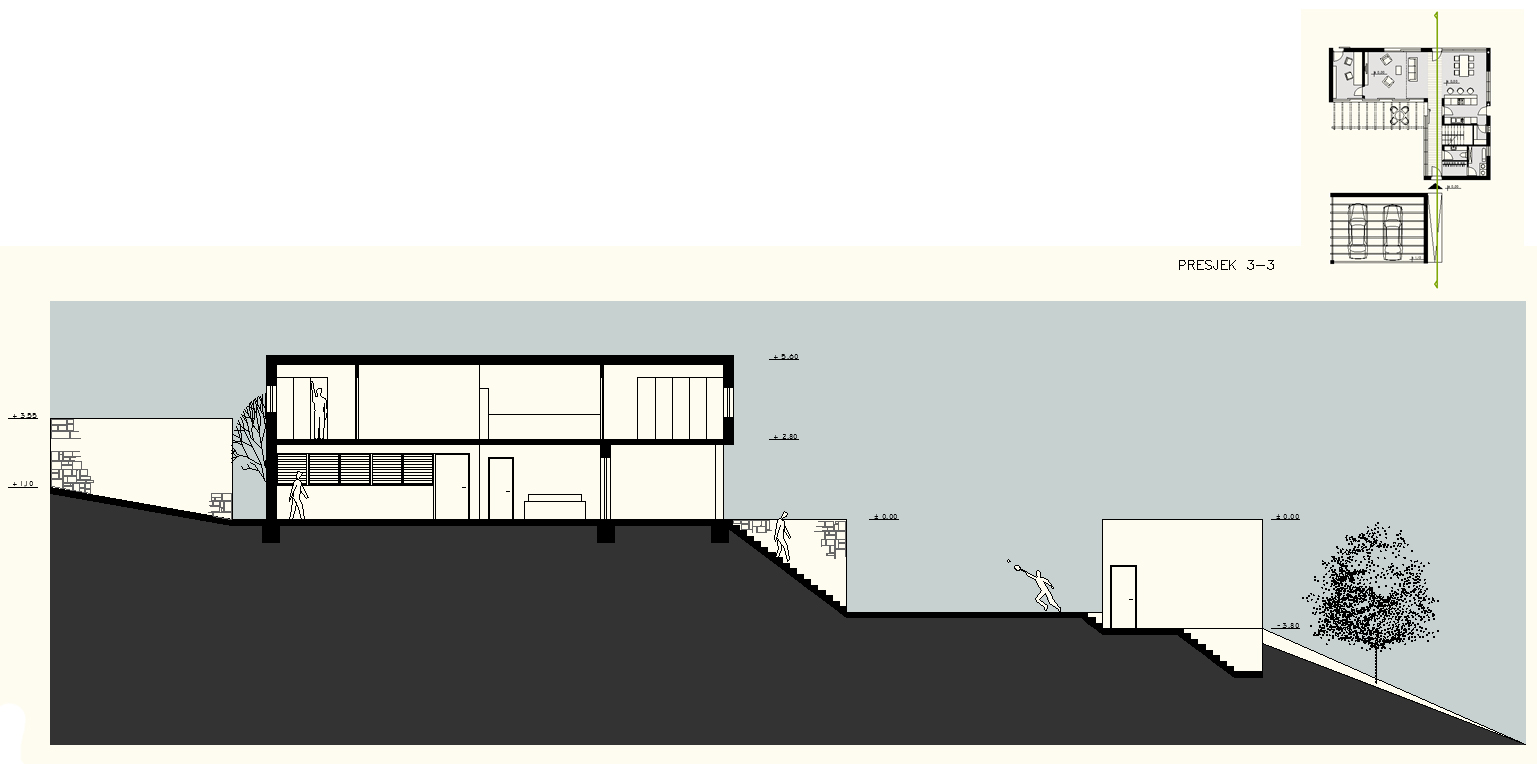 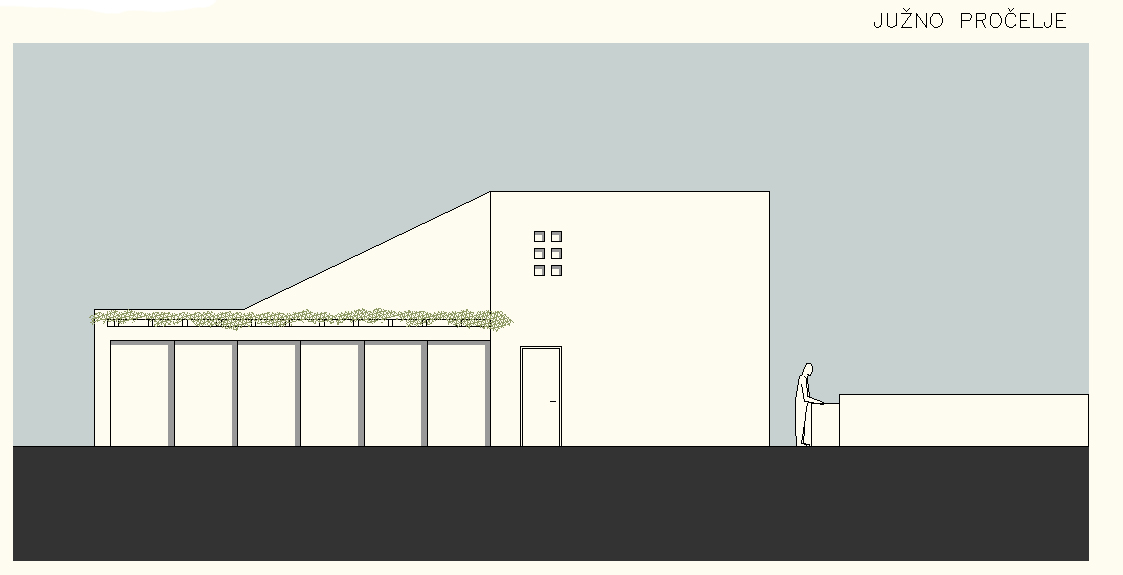 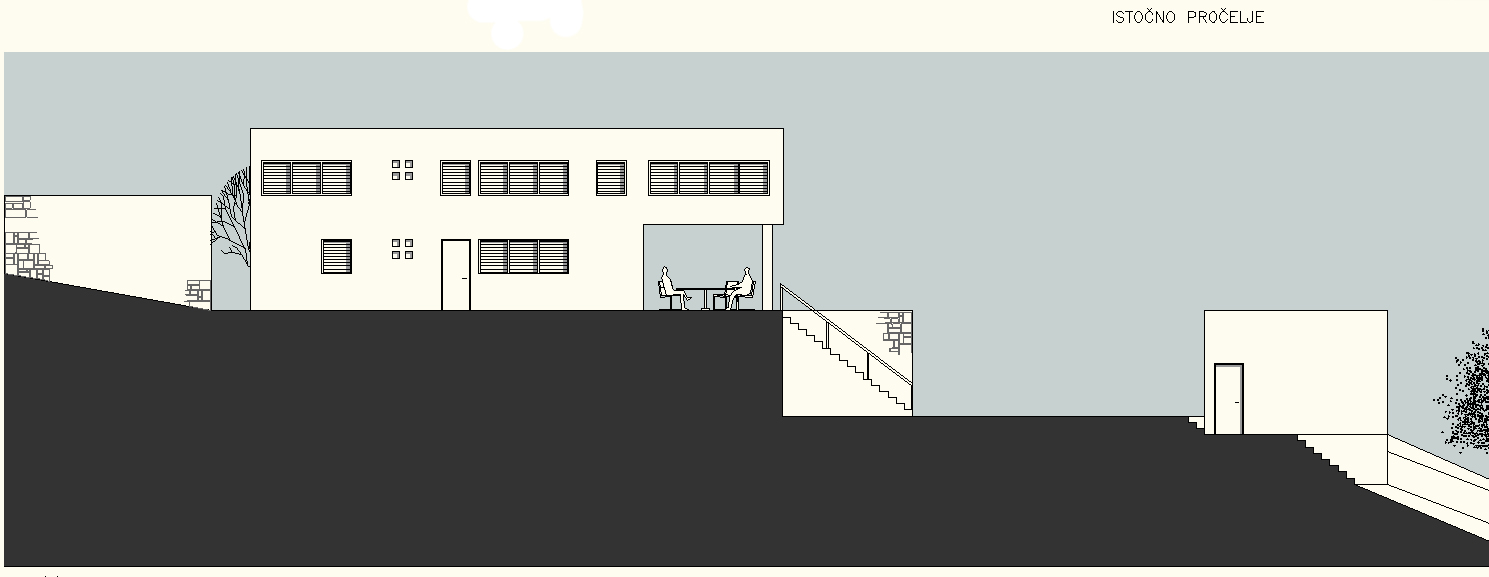 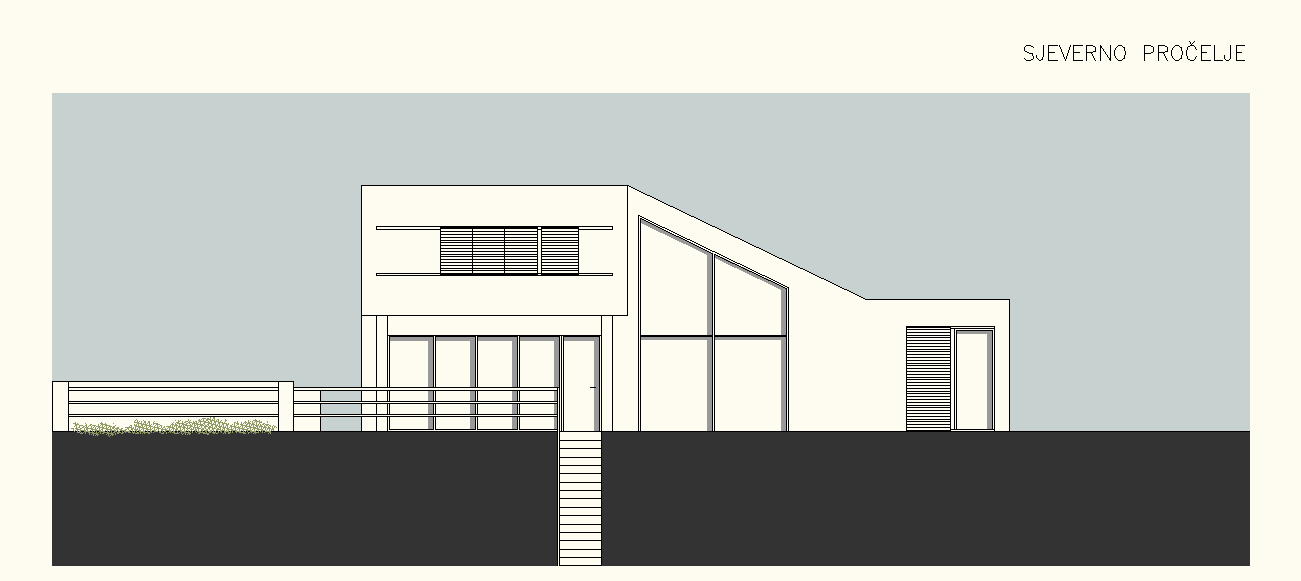 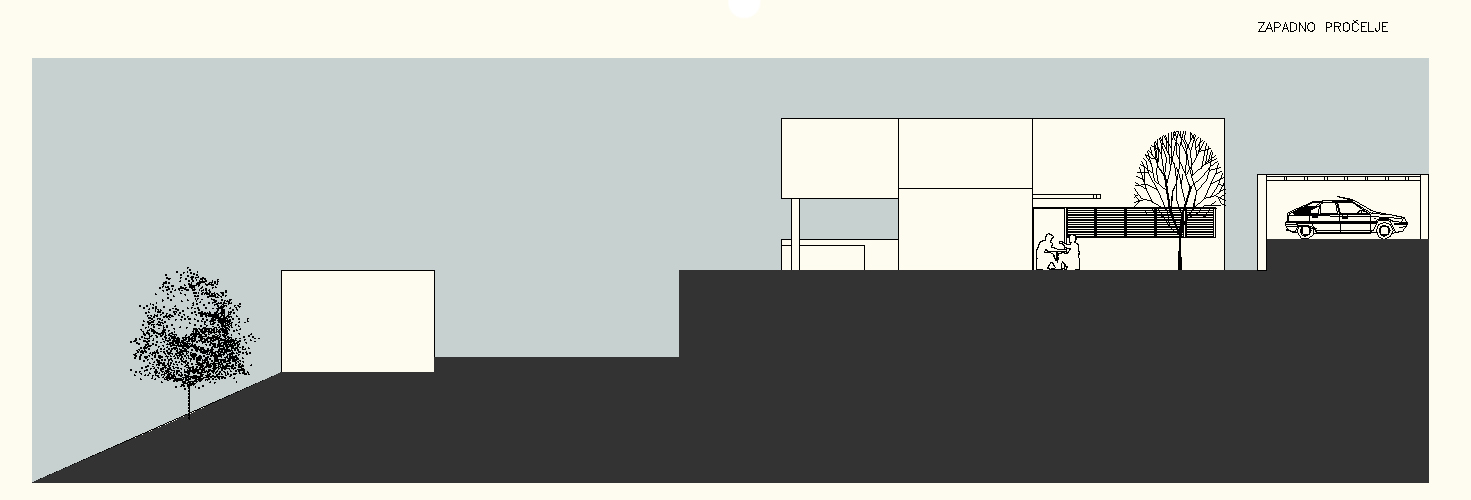 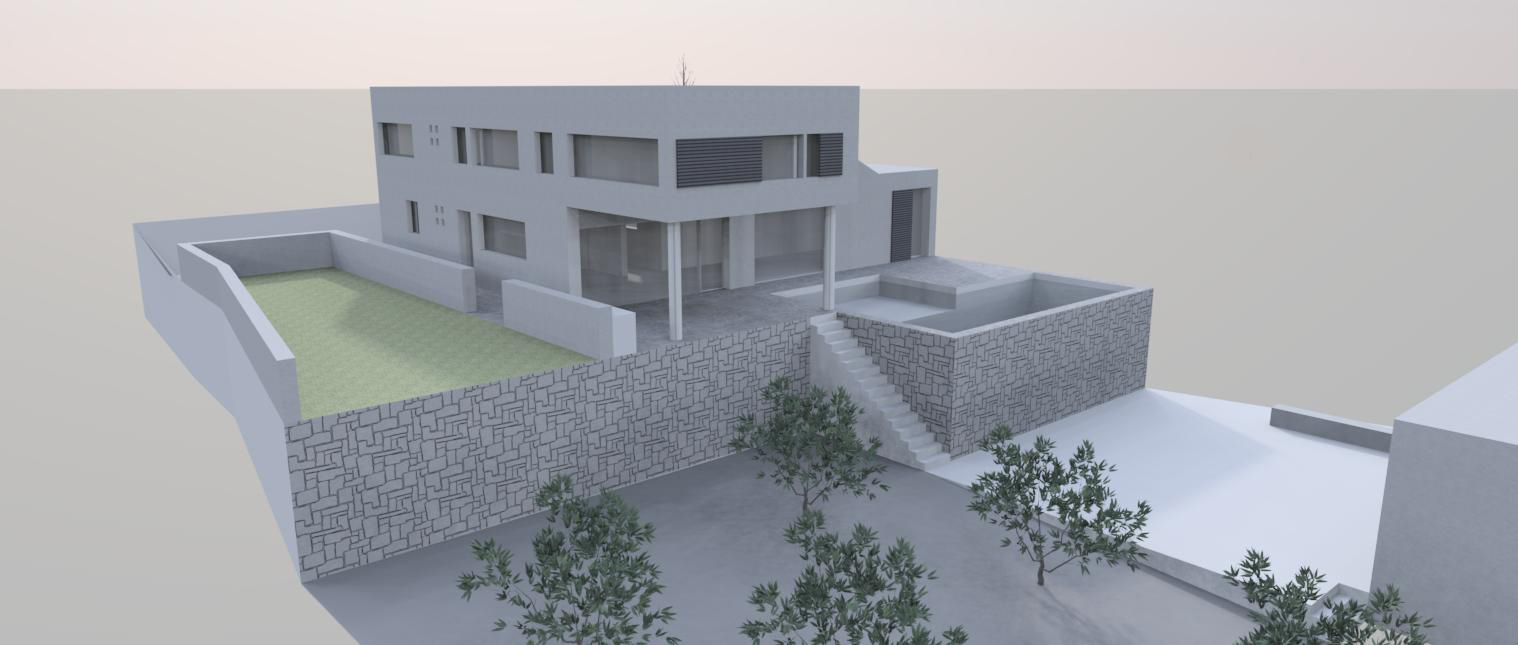 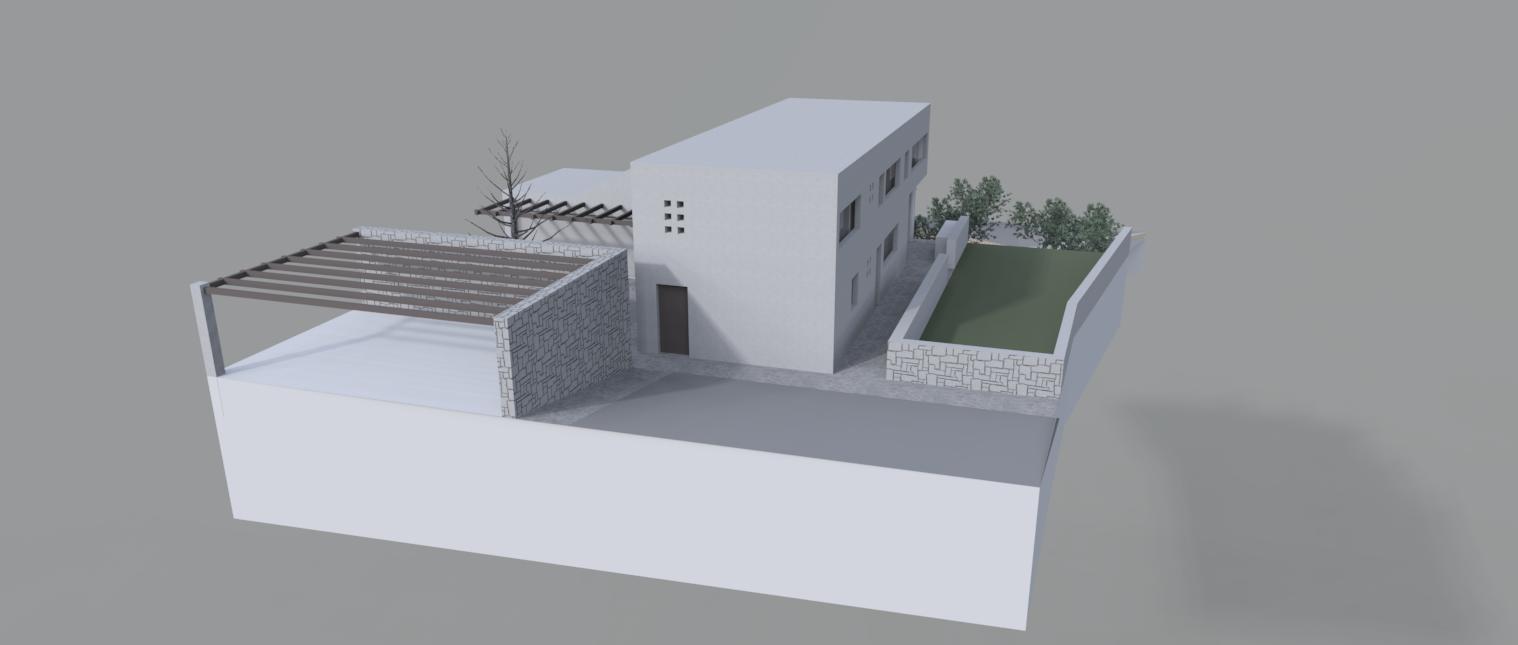 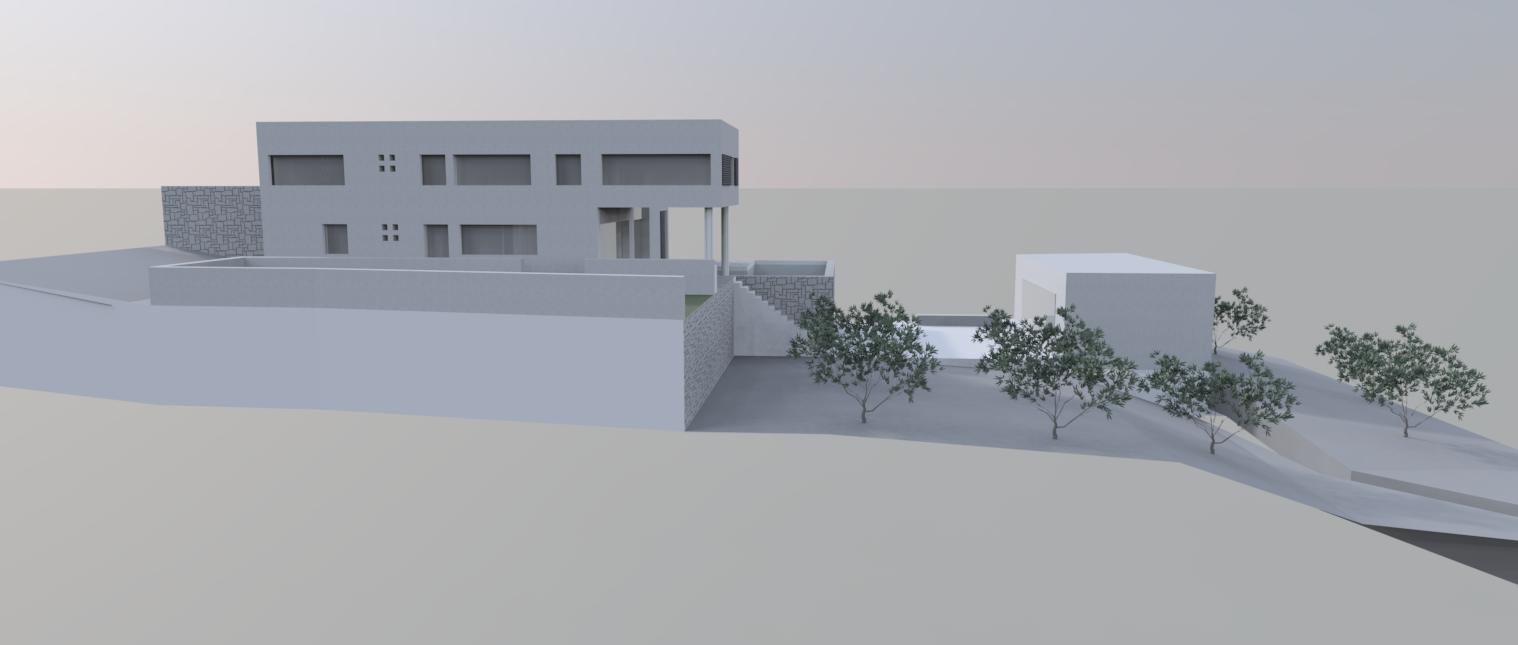 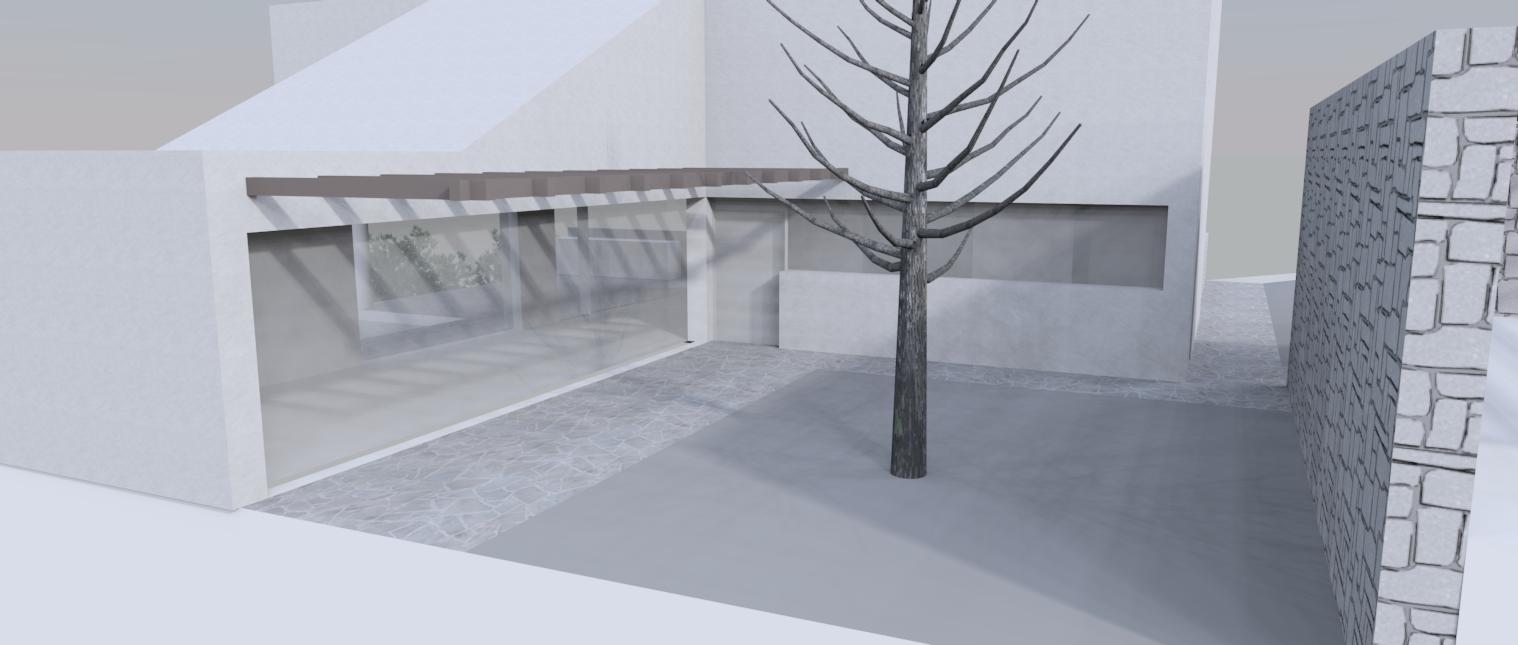 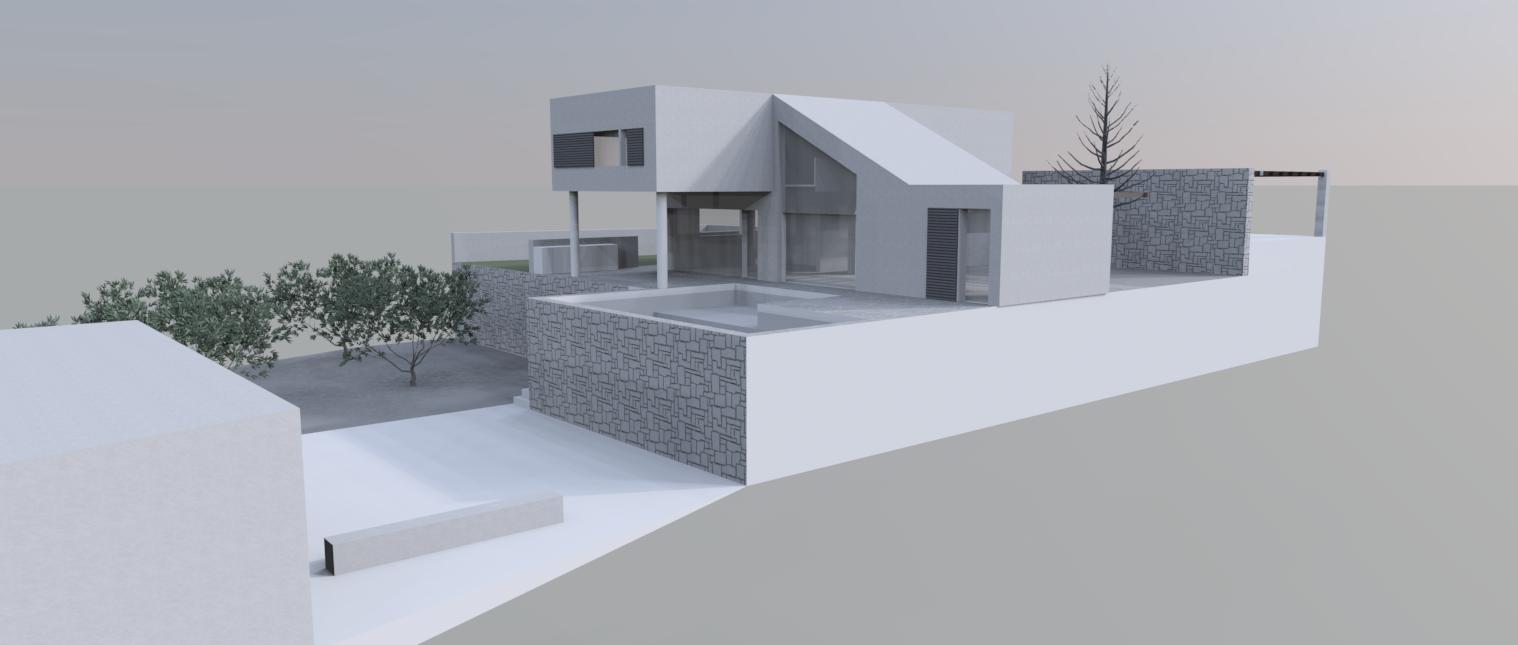